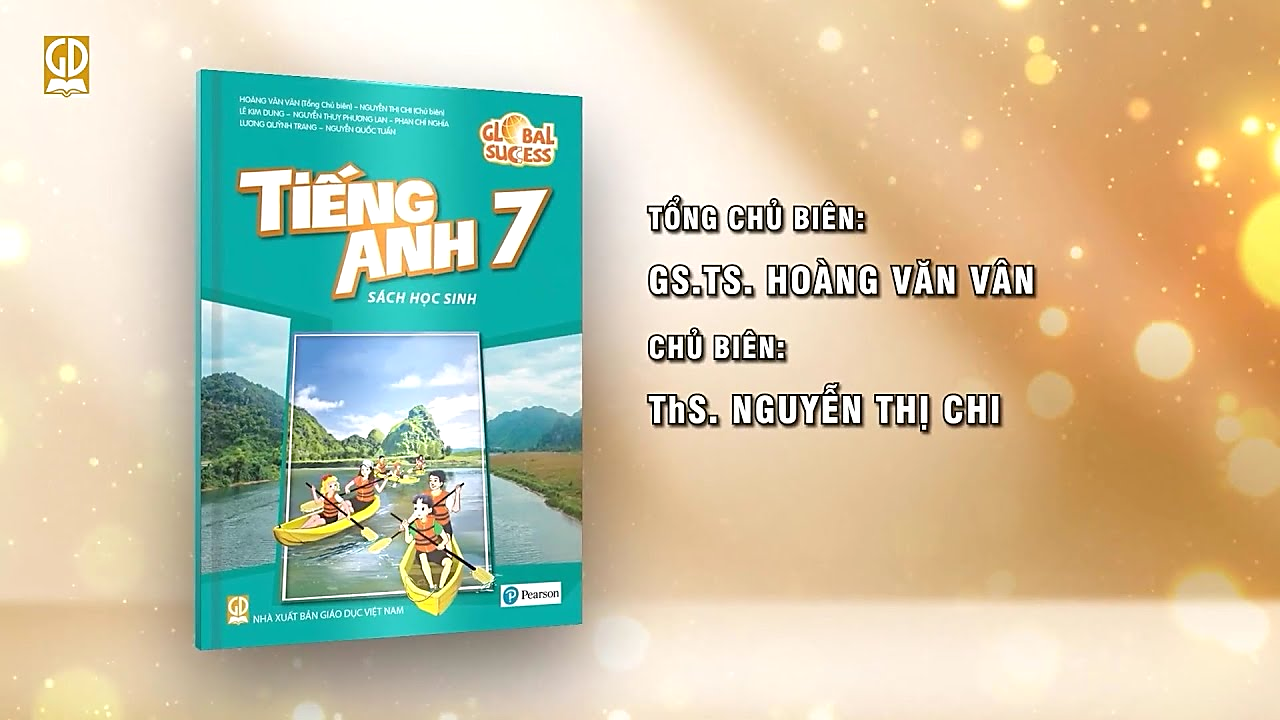 Mrs Thu Ba
WARM UP
Watch a video and write the names of hobbies
Answer the questions:
1. What do you like doing in your free time?
2. Do you like collecting dolls?
3. Do you like collecting glass bottles?
4. Do you enjoy mountain climbing?
HOBBY
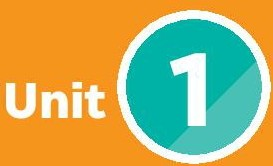 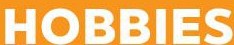 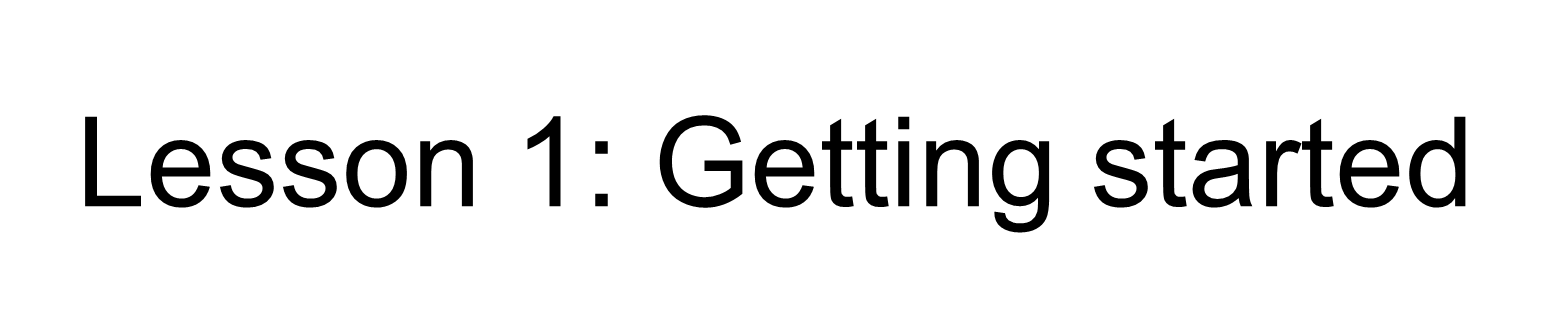 * Vocabulary
- unusual (adj)
/ʌnˈjuːʒuəl/
: khác thường
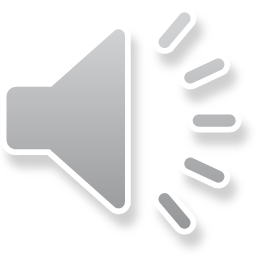 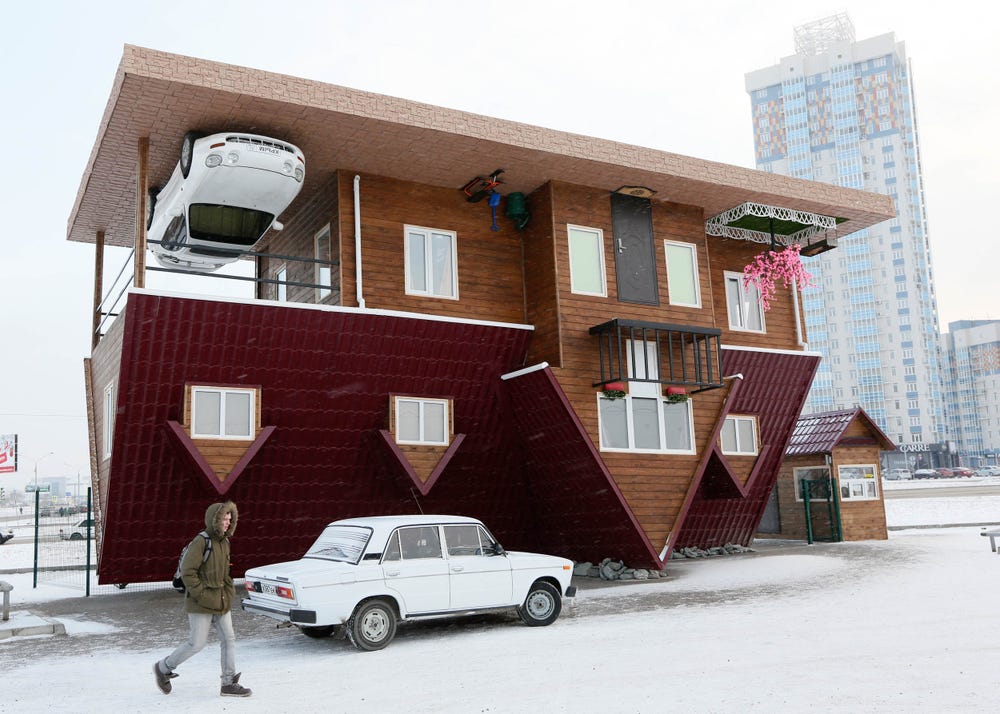 - creativity (n)
/ˌkriːeɪˈtɪvəti/
:sự sáng tạo
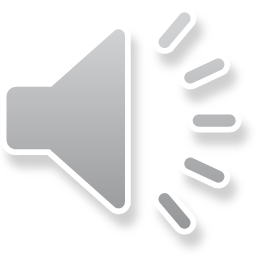 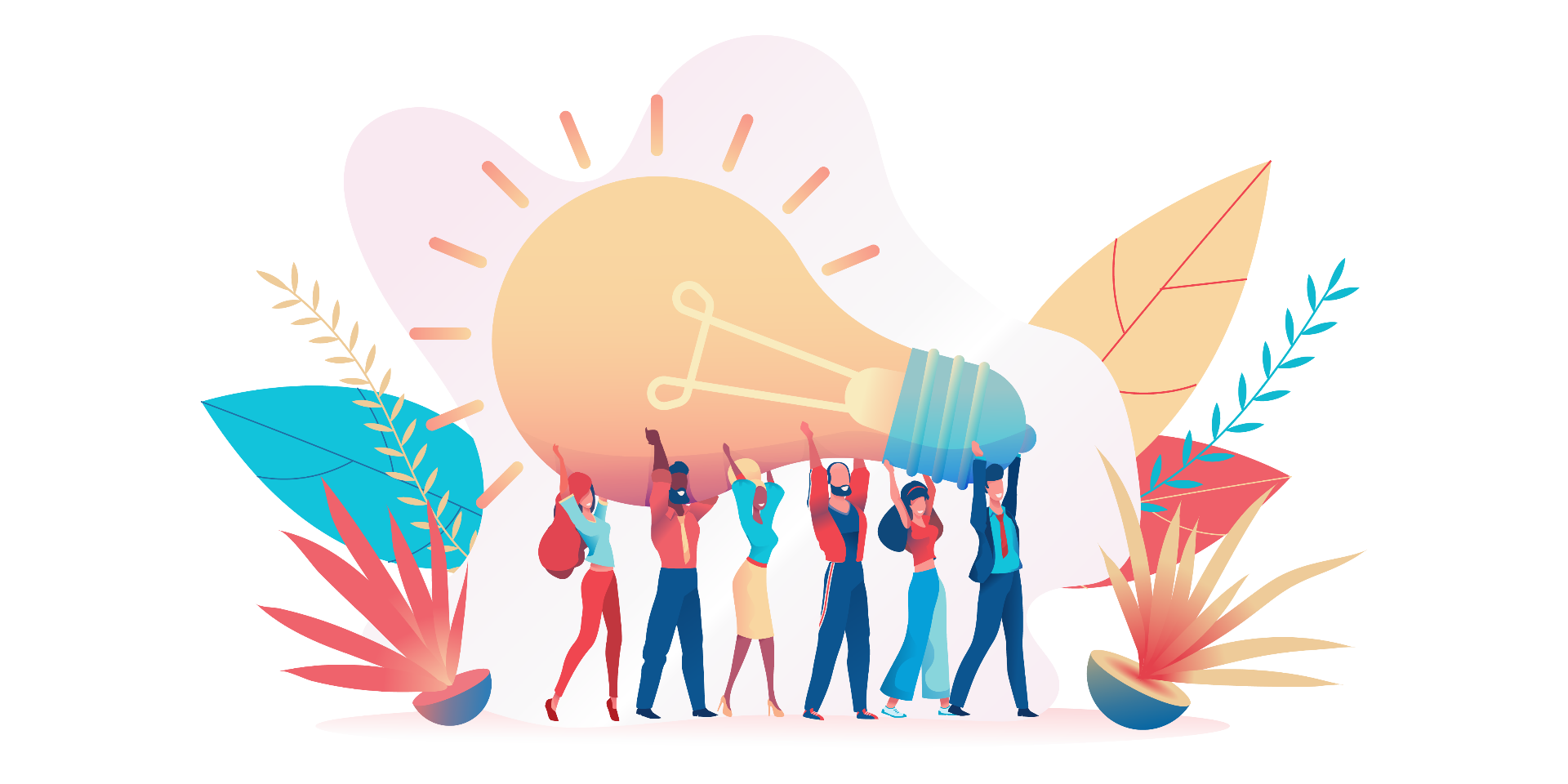 -dollhouse (n)
/ ˈdɒlhaʊs/
: nhà búp bê
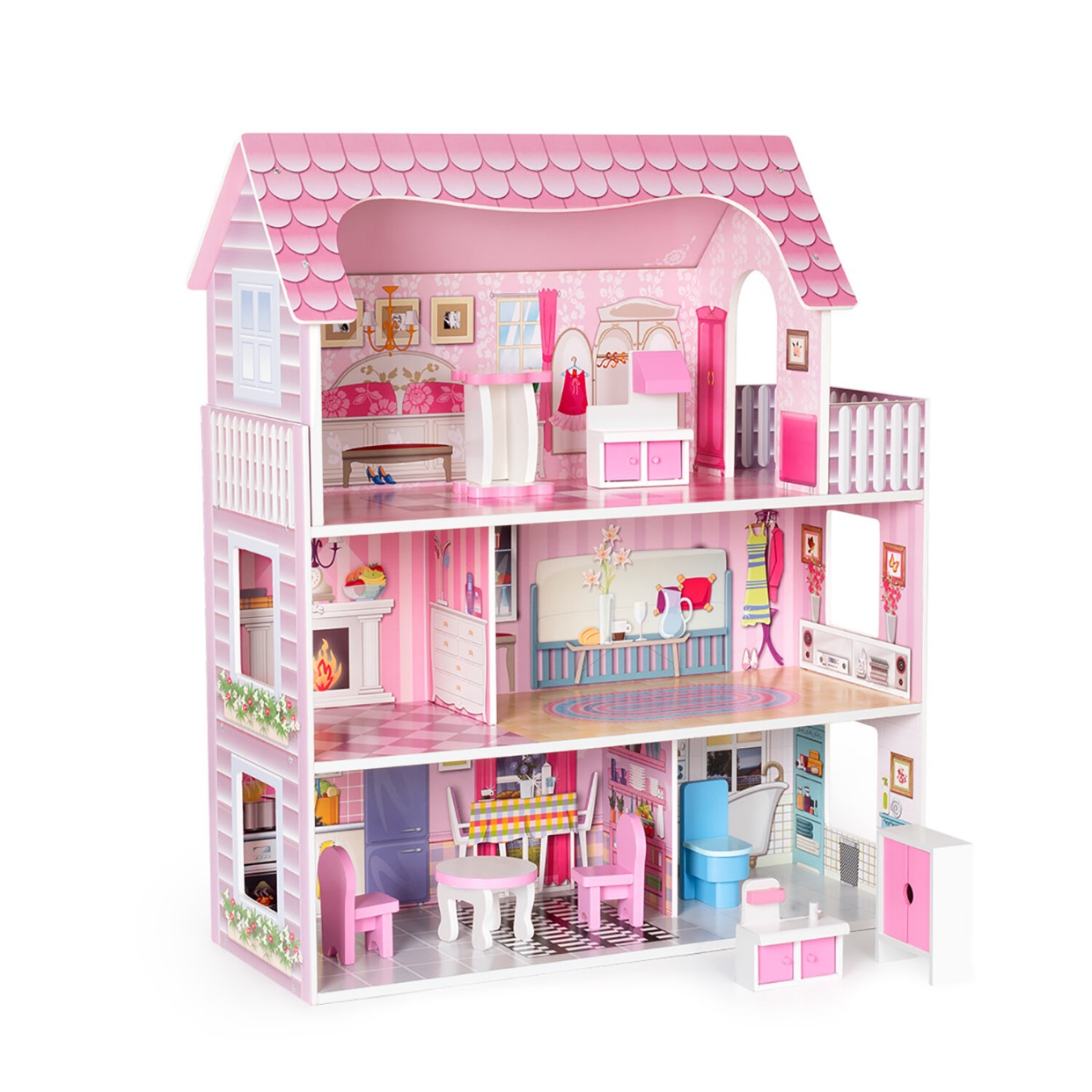 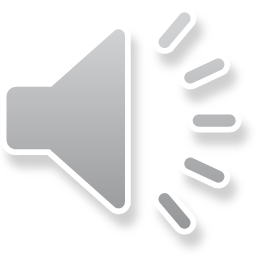 - cardboard (n)
/ˈkɑːdbɔːd/
: bìa các tông
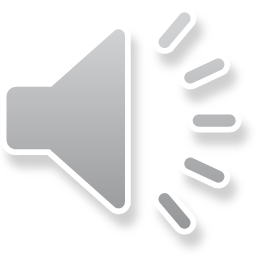 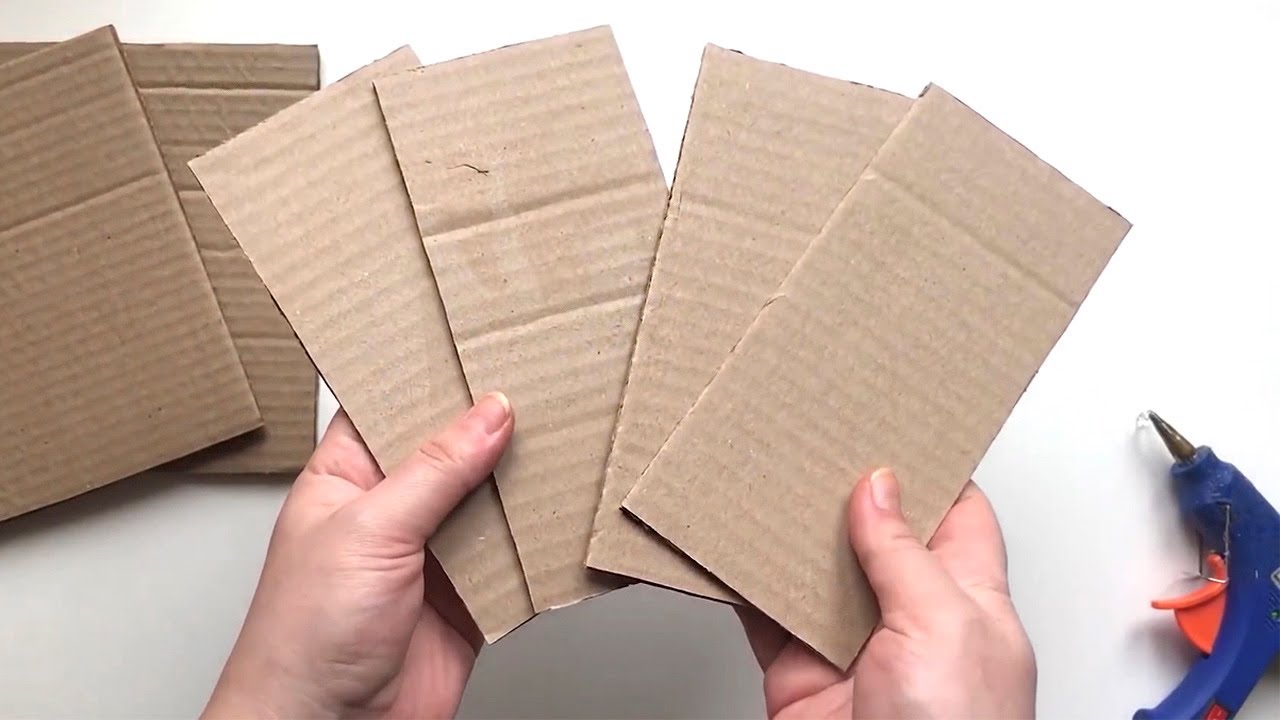 - glue (n)
/ɡluː/
: keo dán, hồ
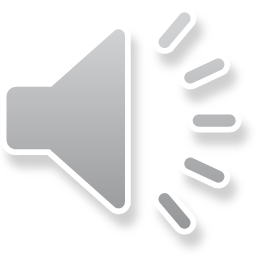 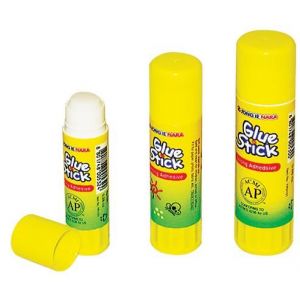 - making models
/ˈmeɪkɪŋ ˈmɒdlz/
: làm mô hình
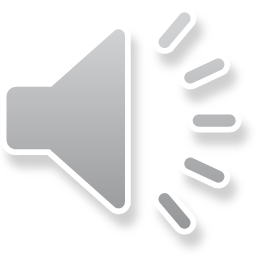 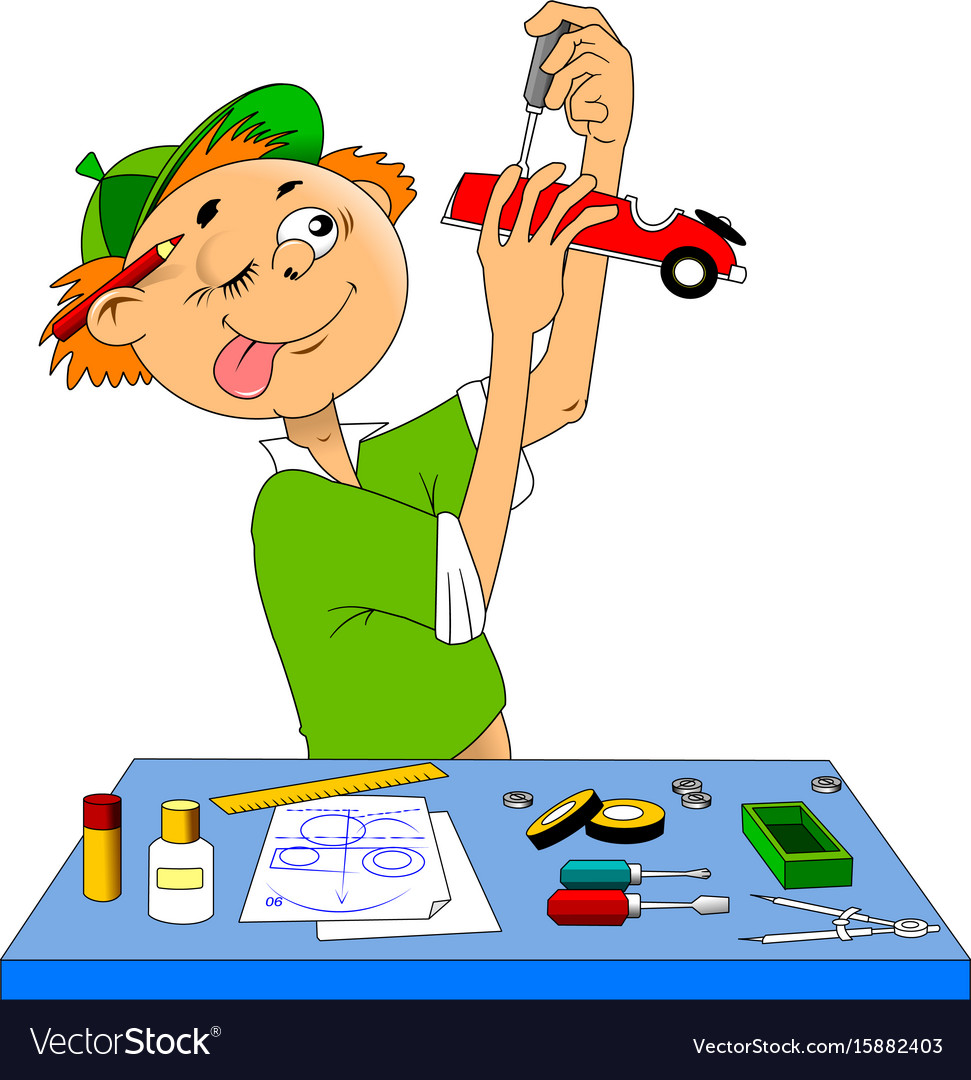 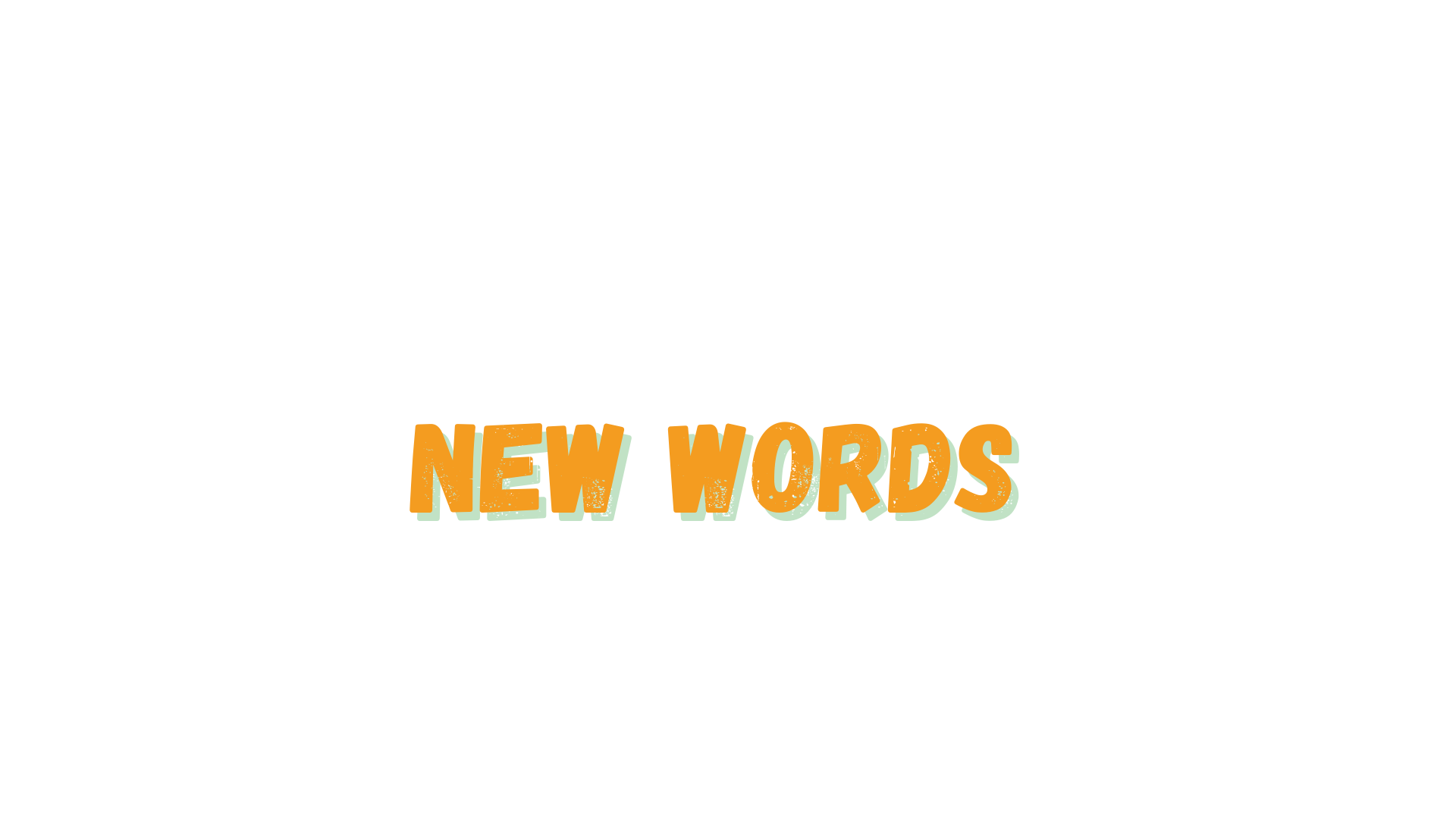 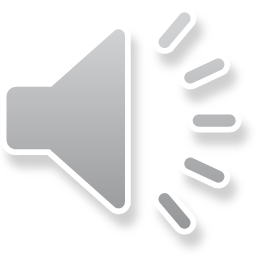 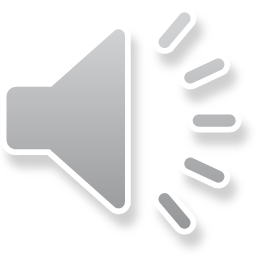 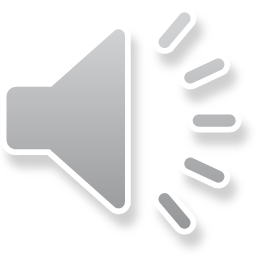 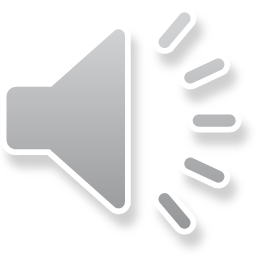 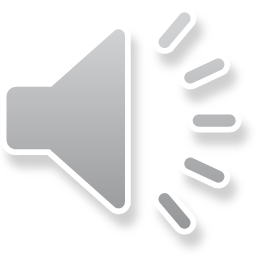 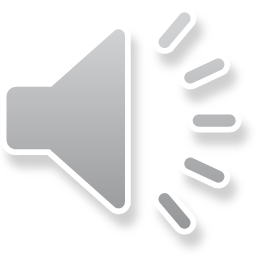 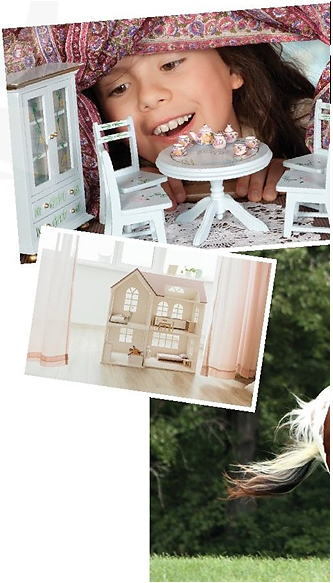 1. LISTEN AND READ
Trang
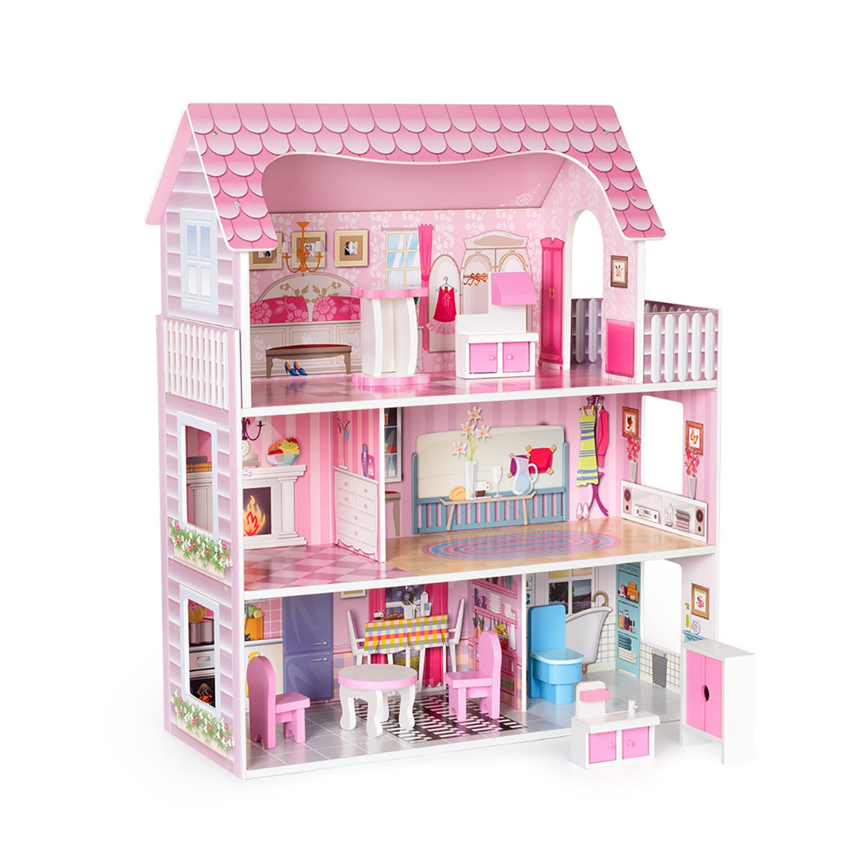 1. Who are they?
 Ann and Trang
2. Where are they?
 Trang’s house
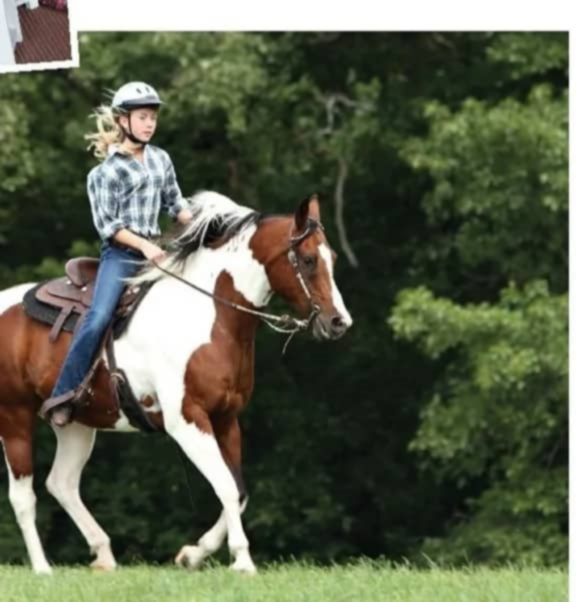 3. What are they talking about?
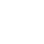 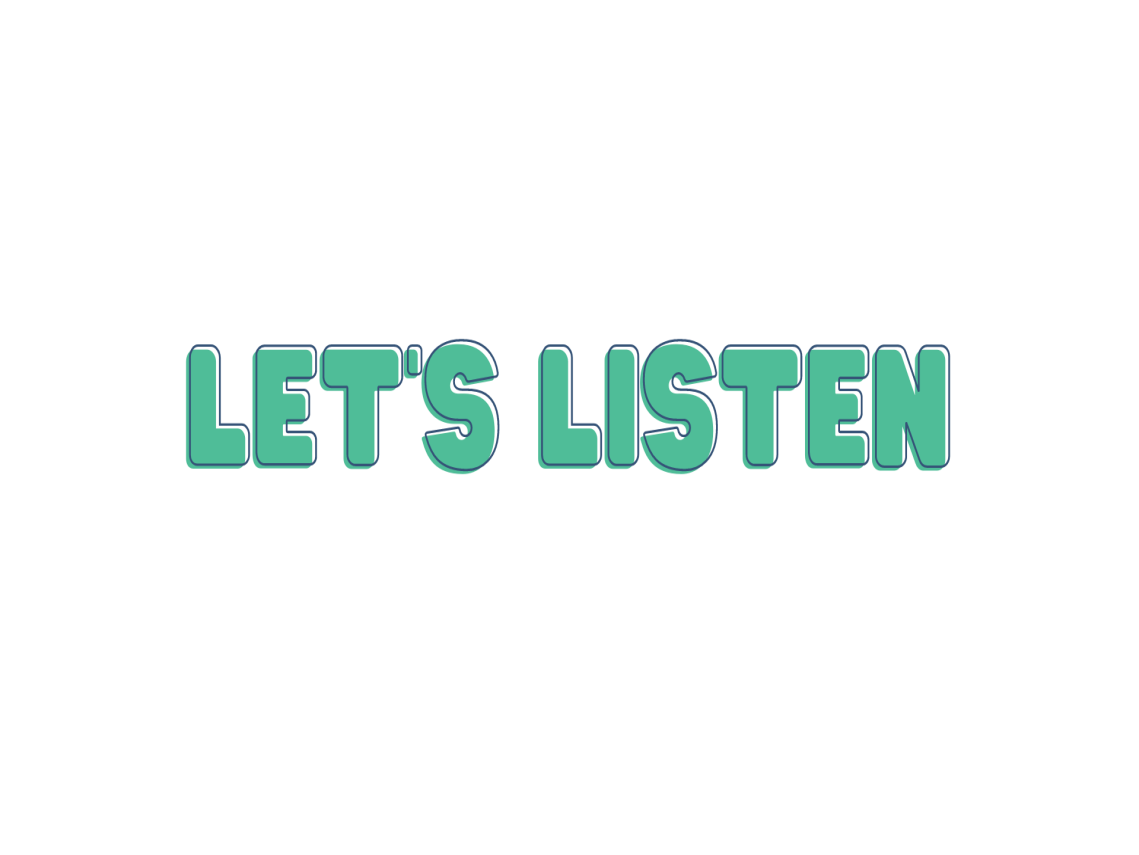 Ann
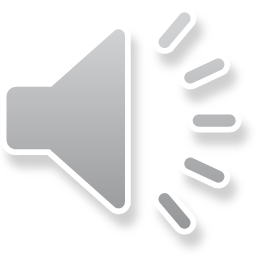 1. LISTEN AND READ
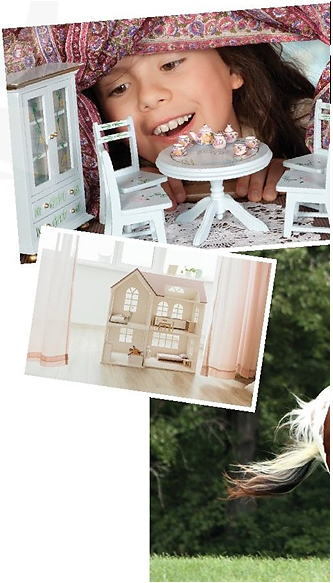 Ann: Your house is very nice, Trang. 
Trang: Thanks! Let's go upstairs. I'll show you my room. 
Ann: I love your dollhouse. It's amazing. Did you make it yourself? 
Trang: Yes. I like building dollhouses  very much
Ann: Really? Is it hard to build one? 
Trang: Not really. All you need is some cardboard and gluue. 
Then just use a bit of creativity. What do you do in your free time? 
Ann: I like horse riding. 
Trang: That's rather unusual. Not many people do that. 
Ann: Actually, it's more common than you think. There are 
some horse riding clubs in Ha Noi now. I go to 
the Riders' Club every Sunday. 
Trang: I'd love to go to your club this Sunday. I want to learn how to ride. 
Ann: Sure. My lesson starts at 8 a.m.
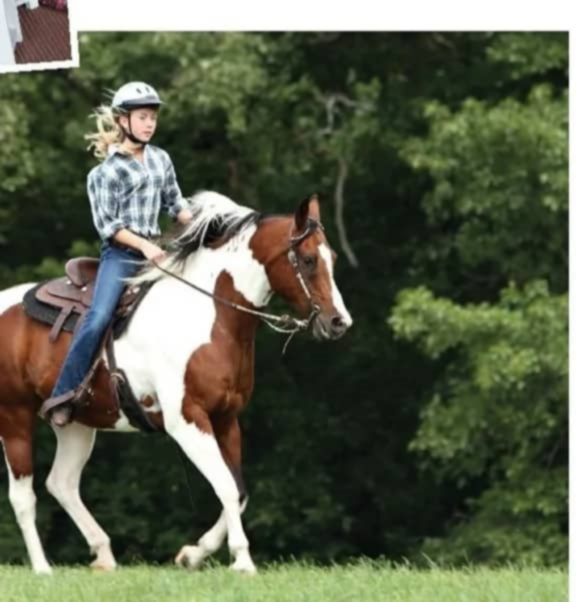 2. Read the conversation again and and write T (True) or F (False)





Ann: Really? Is it hard to build one? 
Trang: Not really. All you need is some cardboard and glue. Then just use a bit of creativity.
Ann: I love your dollhouse. It's amazing. Did you make it yourself? 
Trang: Yes. My hobby is building dollhouses.
Ann: Actually, it's more common than you think. There are some horse riding clubs in Ha Noi now. I go to the Riders' Club every Sunday.
Ann: Really? Is it hard to build one? 
Trang: Not really. All you need is some cardboard and glue. Then just use a bit of creativity.
Trang: I'd love to go to your club this Sunday. I want to learn how to ride. 
Ann: Sure. My lesson starts at 8 a.m.
3. Write the words and phrases from the box under the correct pictures. Then listen, check, and repeat.
3. Write the words and phrases from the box under the correct pictures. Then listen, check, and repeat.
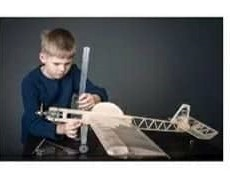 building dollhouses
collecting teddy bears
making models
horse riding
gardening
collecting coins
making models
3. Write the words and phrases from the box under the correct pictures. Then listen, check, and repeat.
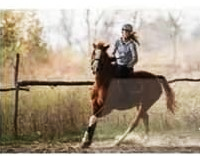 building dollhouses
collecting teddy bears
making models
horse riding
gardening
collecting coins
horse riding
3. Write the words and phrases from the box under the correct pictures. Then listen, check, and repeat.
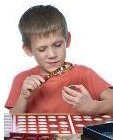 building dollhouses
collecting teddy bears
making models
horse riding
gardening
collecting coins
collecting coins
3. Write the words and phrases from the box under the correct pictures. Then listen, check, and repeat.
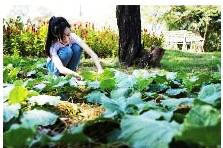 building dollhouses
collecting teddy bears
making models
horse riding
gardening
collecting coins
gardening
3. Write the words and phrases from the box under the correct pictures. Then listen, check, and repeat.
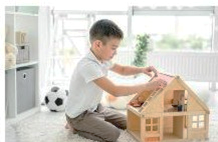 building dollhouses
collecting teddy bears
making models
horse riding
gardening
collecting coins
building dollhouses
3. Write the words and phrases from the box under the correct pictures. Then listen, check, and repeat.
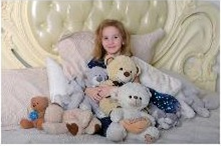 building dollhouses
collecting teddy bears
making models
horse riding
gardening
collecting coins
collecting teddy bears
4 . Work in pairs. Write the hobbies from 3 in the suitable column
Other hobbies
4 . Work in pairs. Write the hobbies from 3 in the suitable column
Other hobbies
GAME: 
Find someone who……
Work in groups
In 3 minutes
Ask your classmates which hobbies they like.
Use structure “Do you like …?”
Write their names in your worksheet
5. Find someone who likes:
Nam: Do you like horse riding?
Minh: Yes, I do
Nam: Do you like building dollhouses?
Linh: Yes, I do
Nam: Do you like collecting teddy bears?
Hoa: No, I don’t
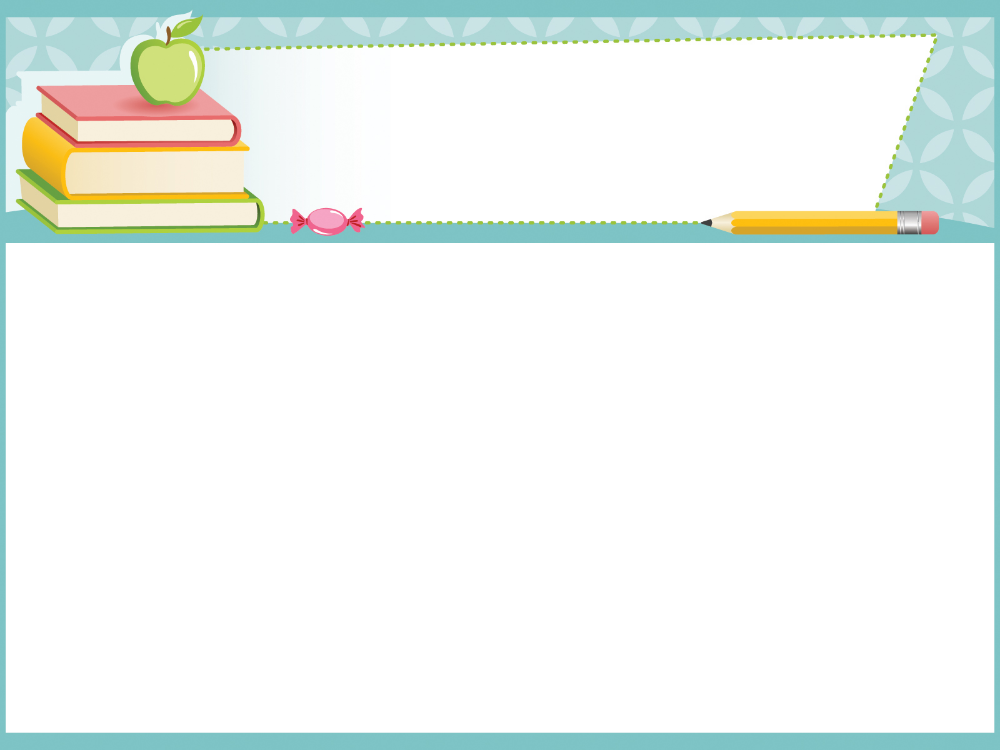 homework
-     Learn by heart vocab.
-     Do exercises in the workbook.
-     Prepare  lesson 2 ( A closer look 1)
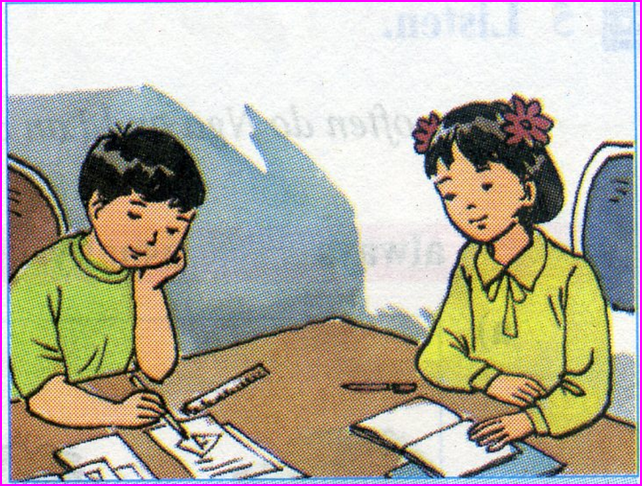 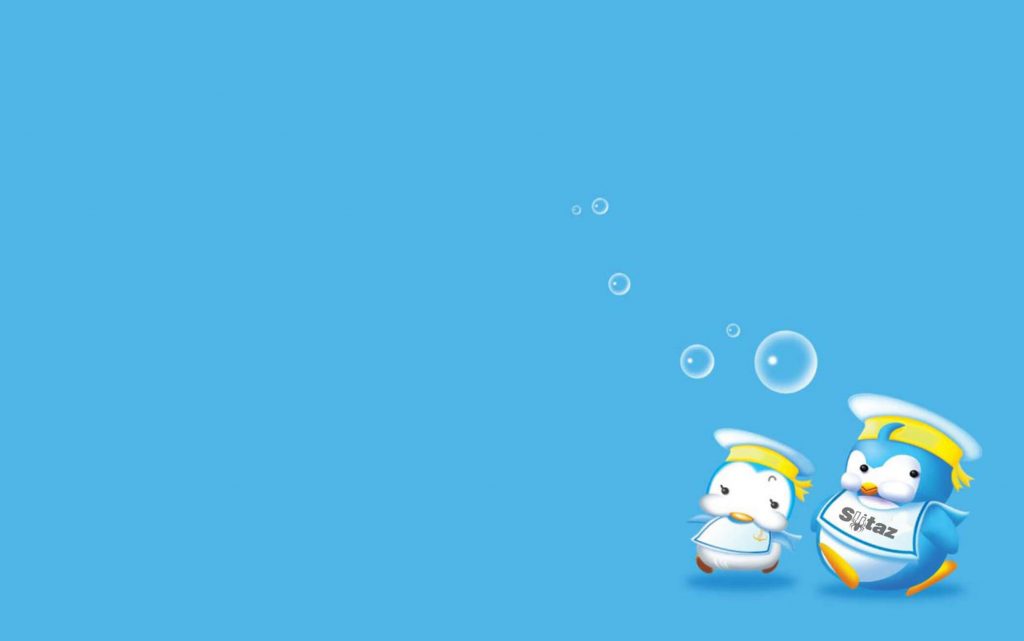 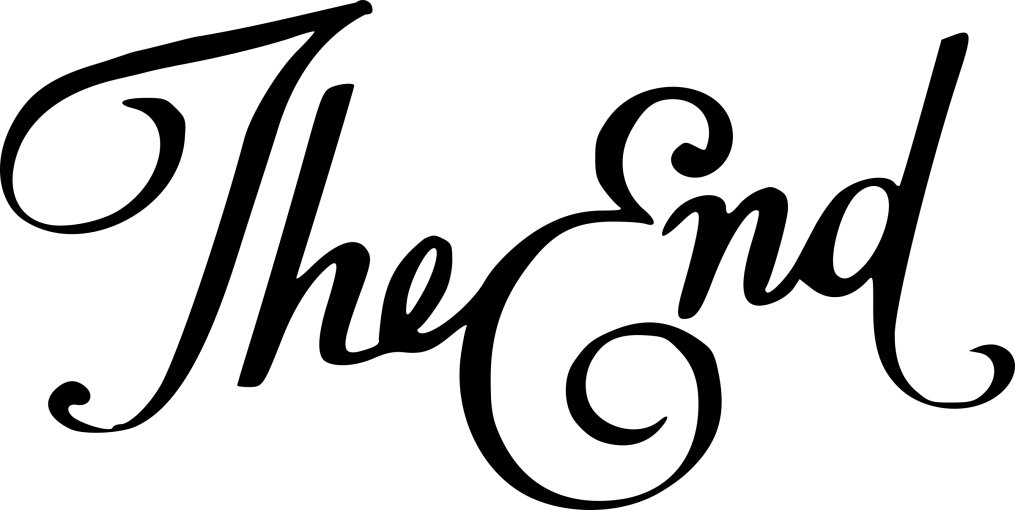 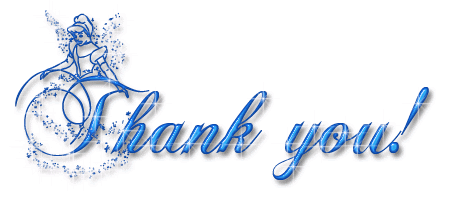 Mrs Thu Ba
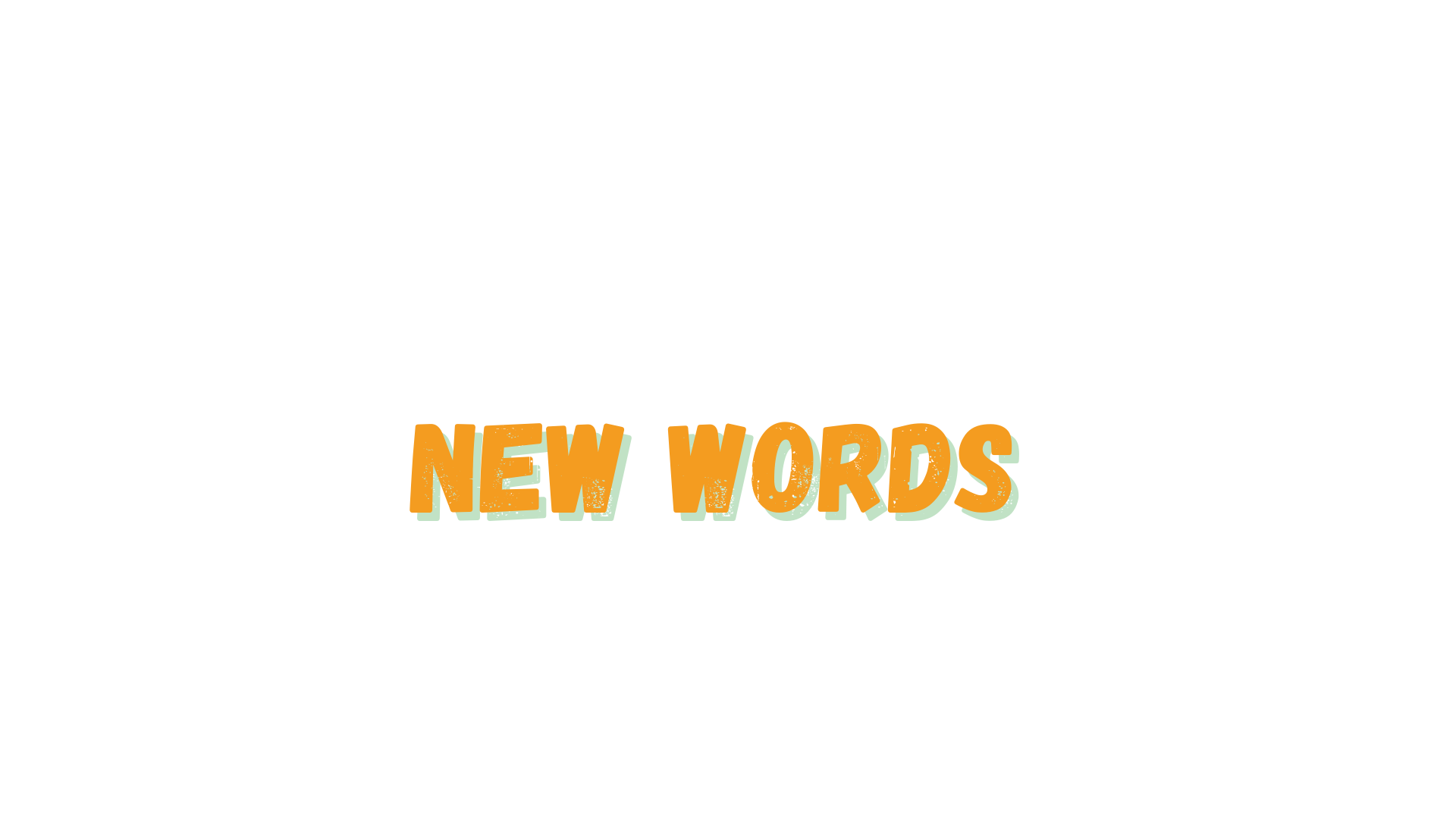 - horse riding /ˈhɔːs raɪdɪŋ/:		
- making models /ˈmeɪkɪŋ ˈmɒdlz /:	
- gardening /ˈɡɑːdnɪŋ/:	
- collecting teddy bears  /kəlektɪŋ ˈtedi beə(r)z/:
- collecting coins /kəlektɪŋ kɔɪnz/ :
- making dollhouses /ˈmeɪkɪŋˈdɒlhaʊsiz/:
cưỡi ngựa
làm mô hình
làm vườn
sưu tập gấu bông
sưu tập tiền xu
làm nhà búp bê
* Checking new words
- horse riding :		
- making models :	
- gardening: 	
- collecting teddy bears:
- collecting coins :
- making dollhouses :
cưỡi ngựa
làm mô hình
làm vườn
sưu tập gấu bông
sưu tập tiền xu
làm nhà búp bê